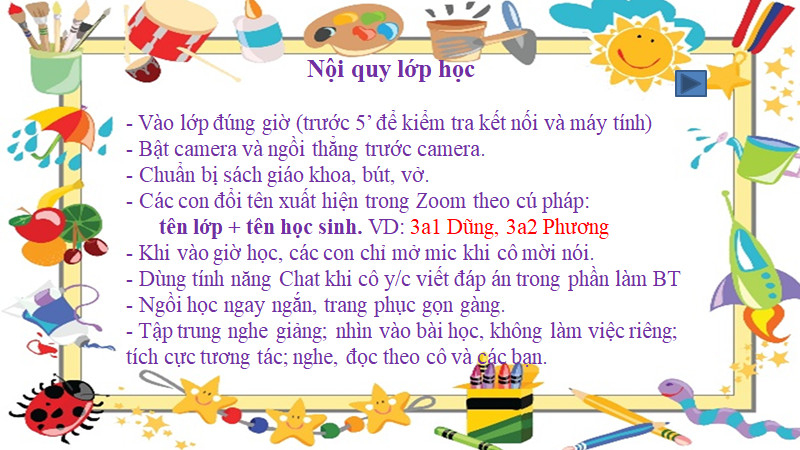 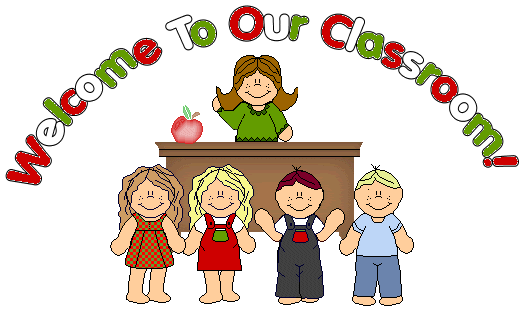 Guessing game
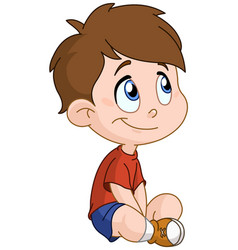 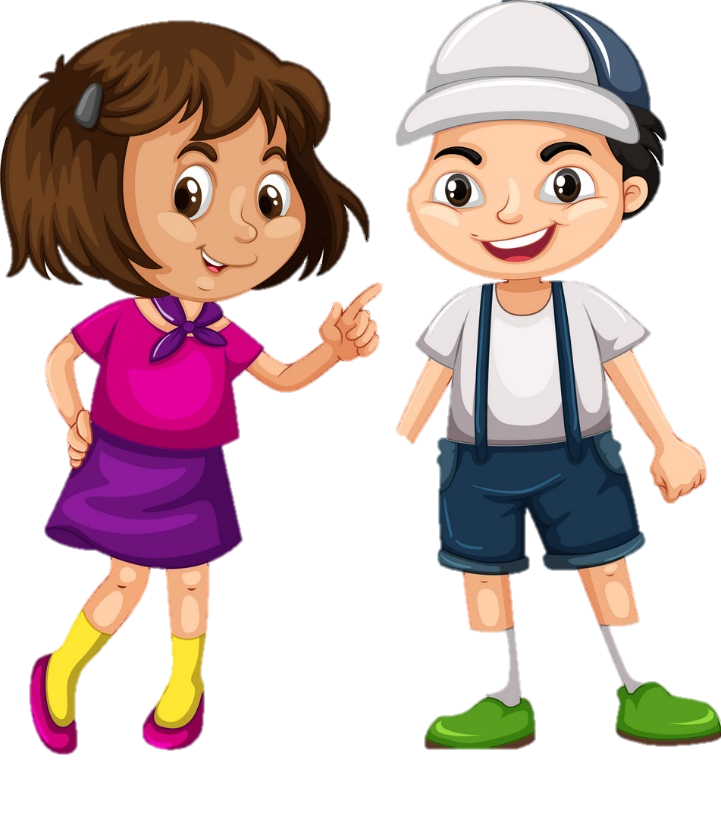 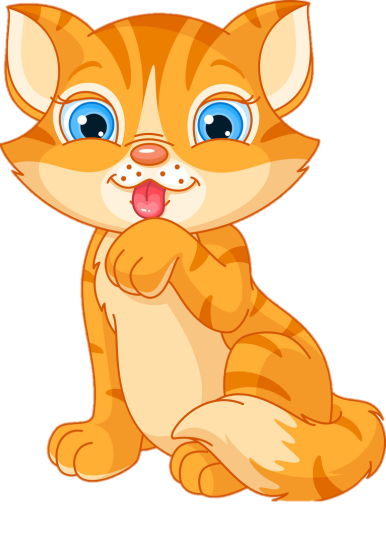 a cat
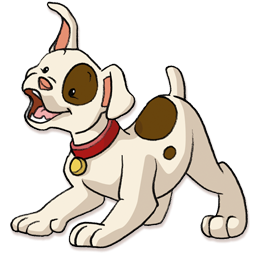 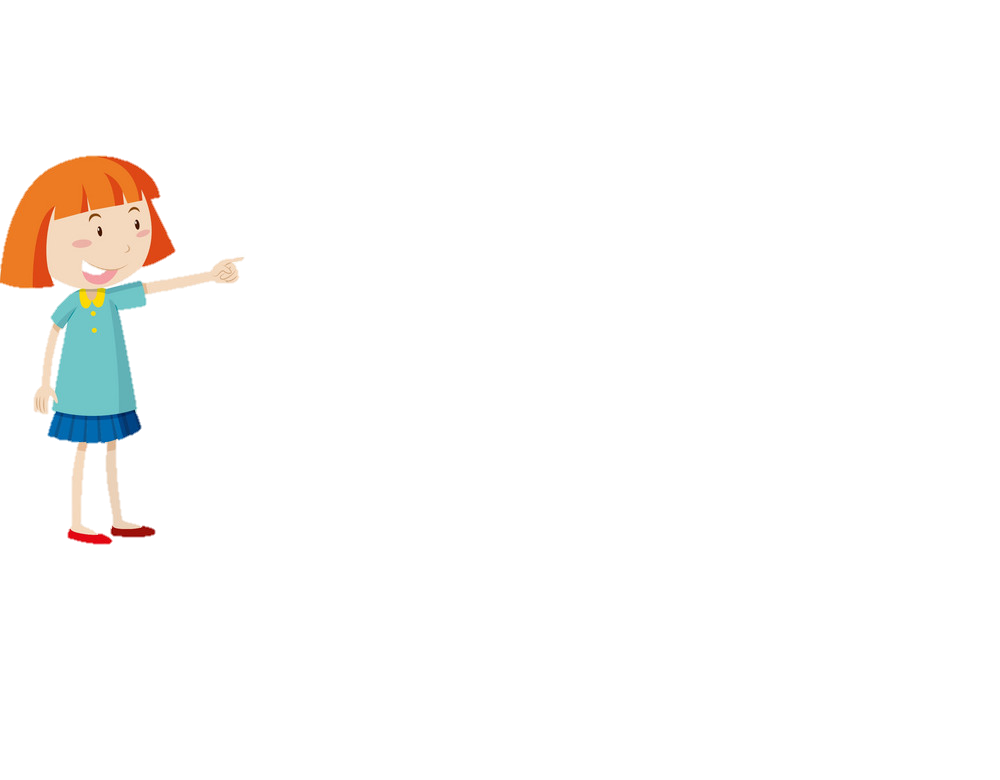 a dog
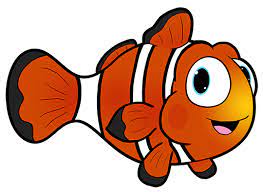 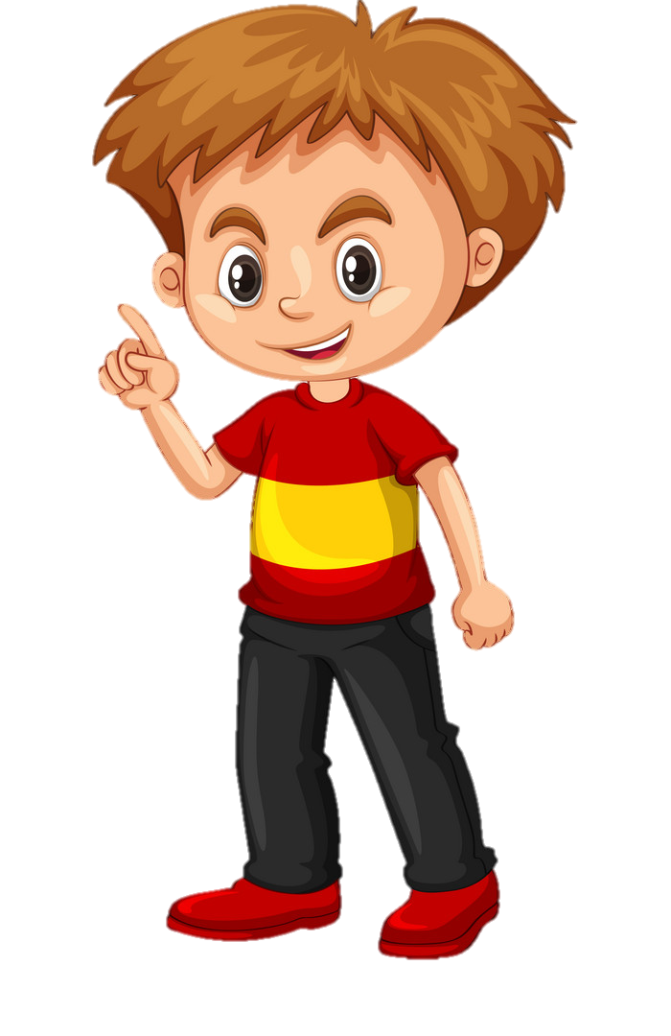 a fish
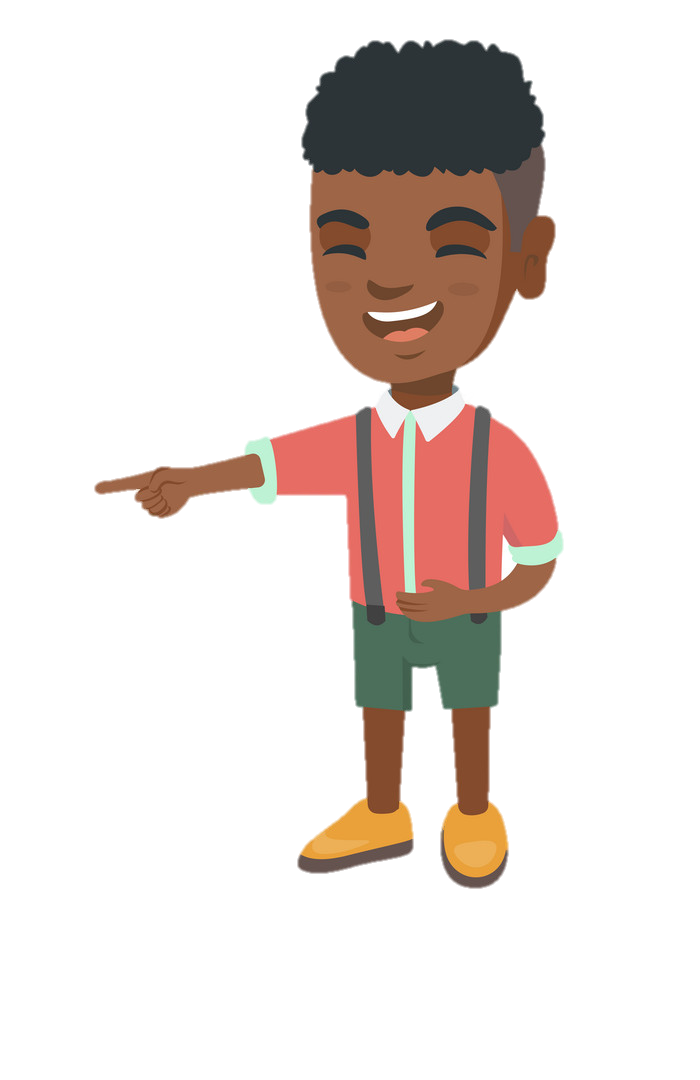 a bird
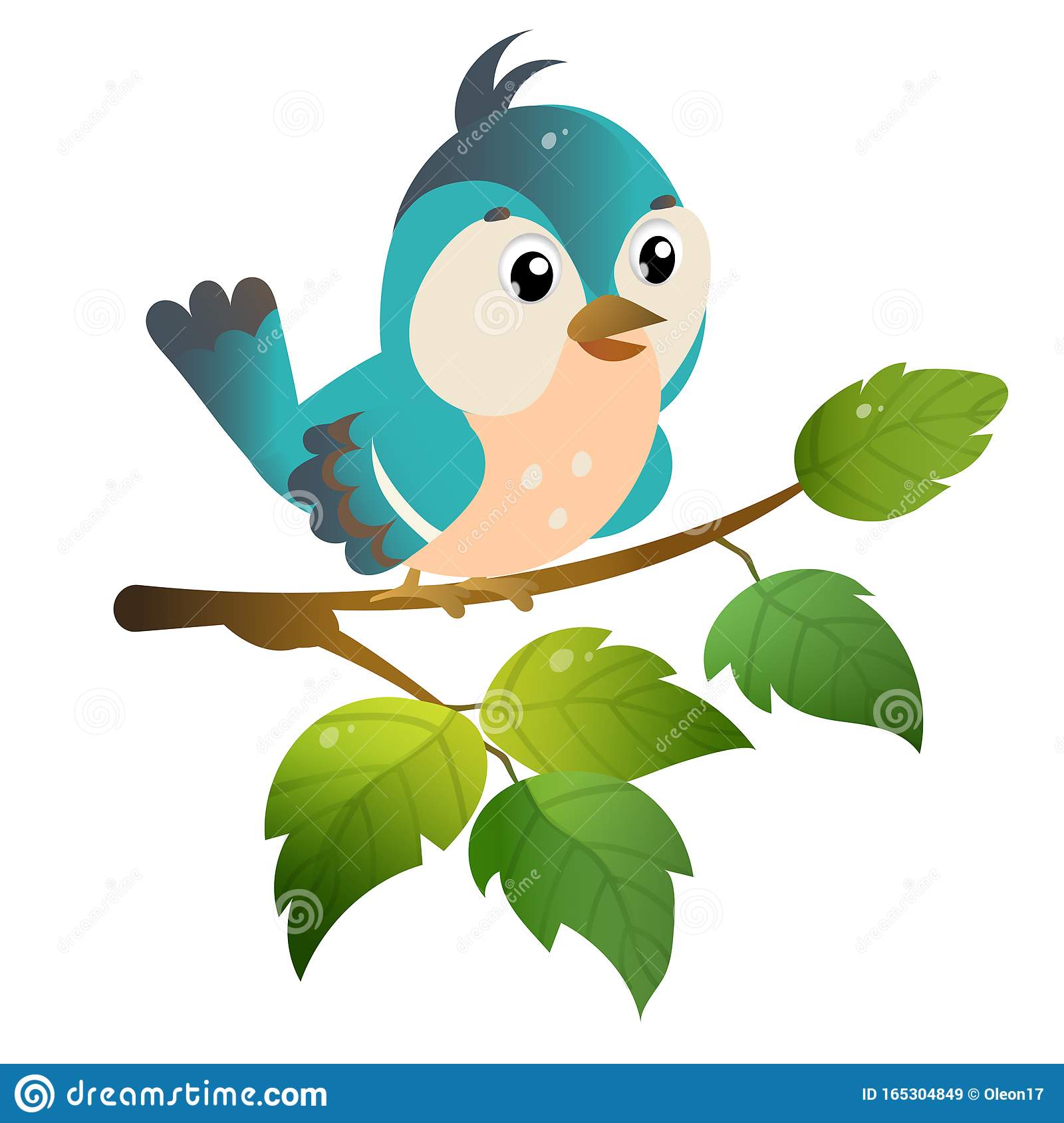 Name
Name
Name
Name
Name
Name
Name
Name
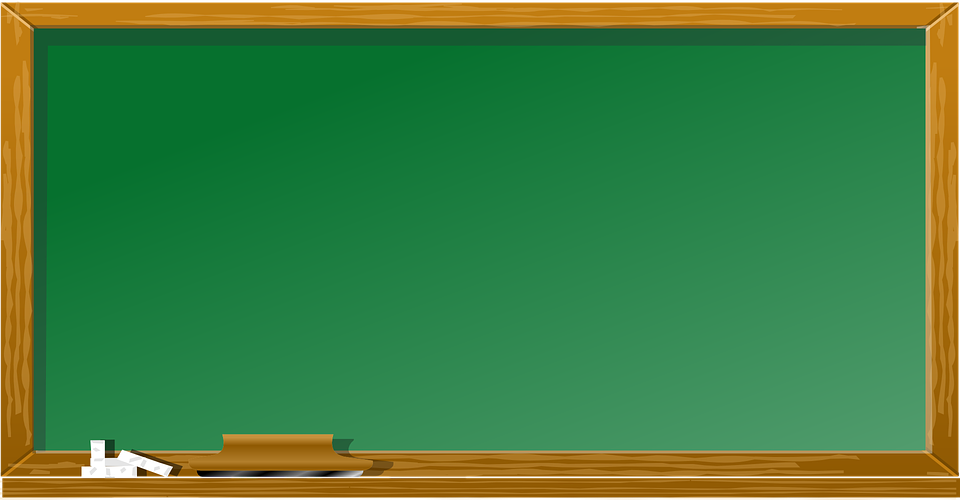 Unit 3:
This is Tony.
Lesson 1
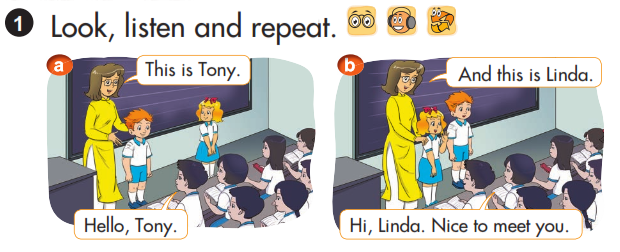 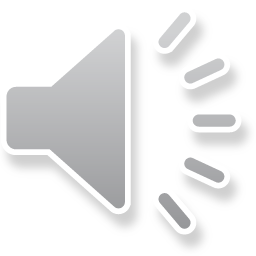 I. SENTENCE PATTERNS:
A: This is Linda.
B: Hello, Linda. Nice to meet you.
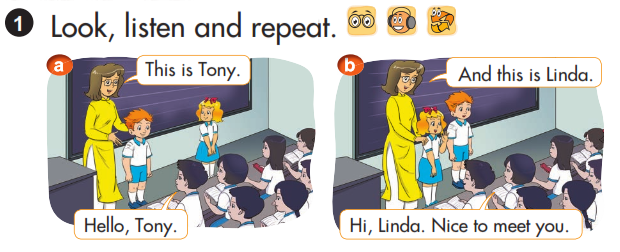 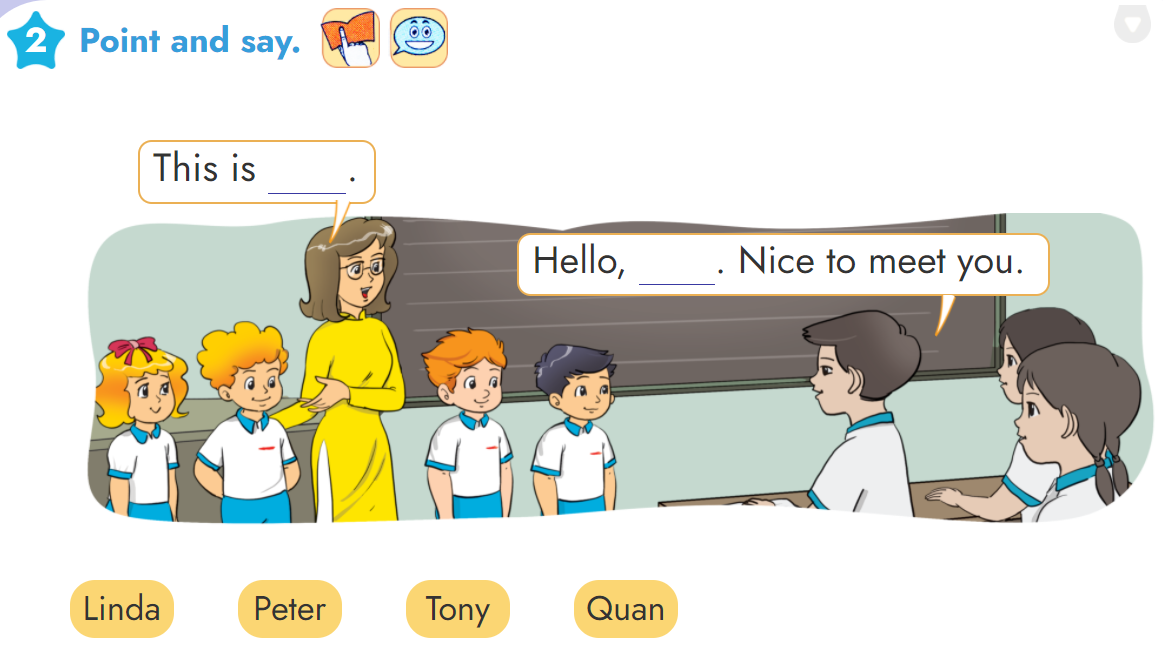 3. Let’s talk
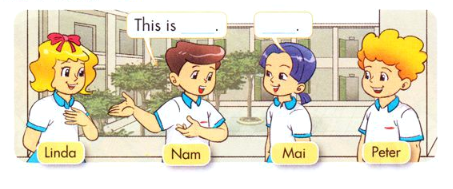 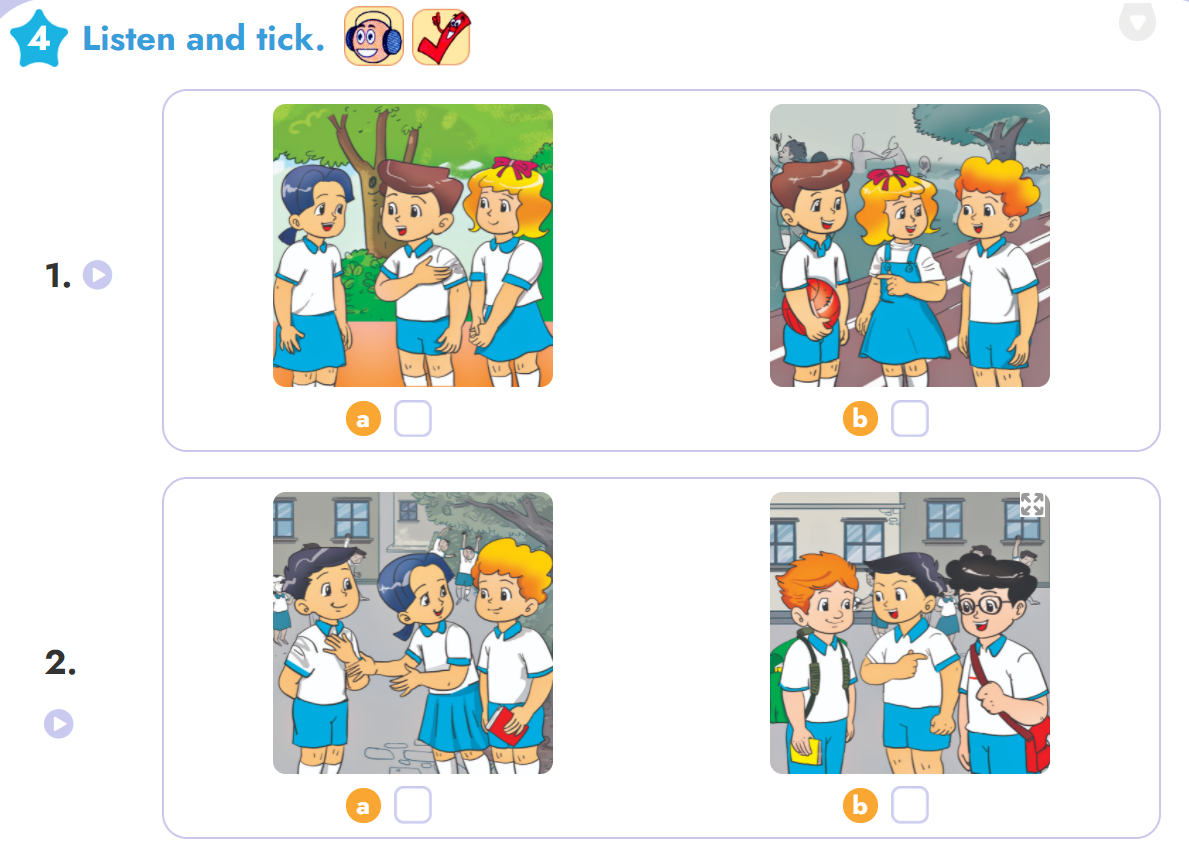 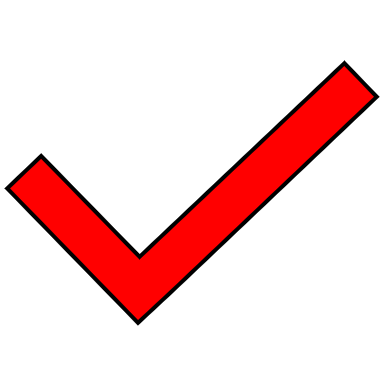 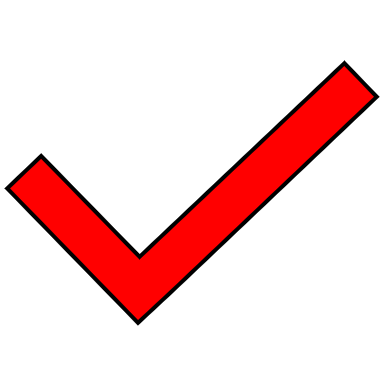 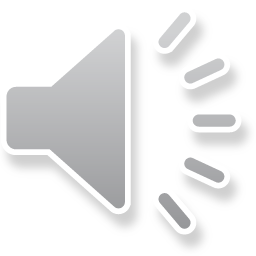 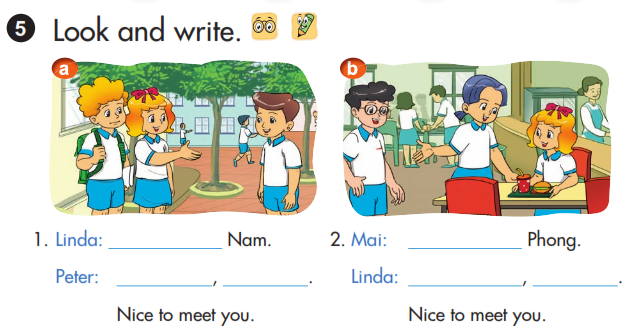 This is
This is
Phong
Hello
Nam
Hi
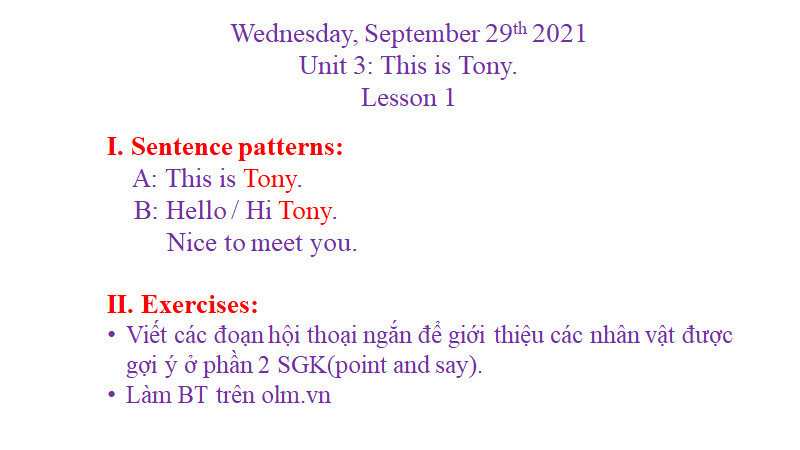 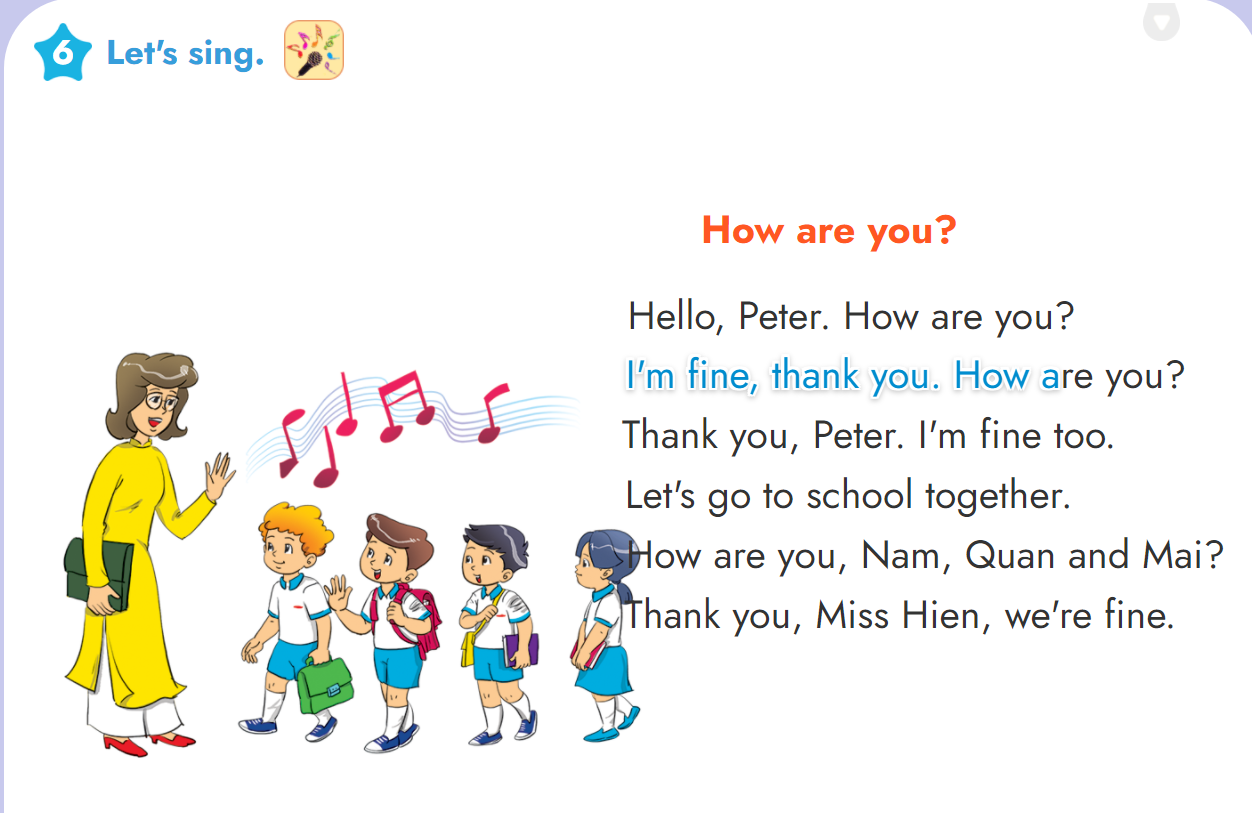 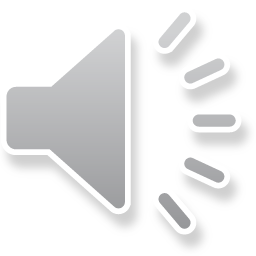 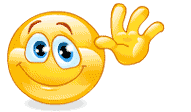 Good bye
 See you later